#TBT Africa & Pre-Columbian Art
Sub –Sahara Africa
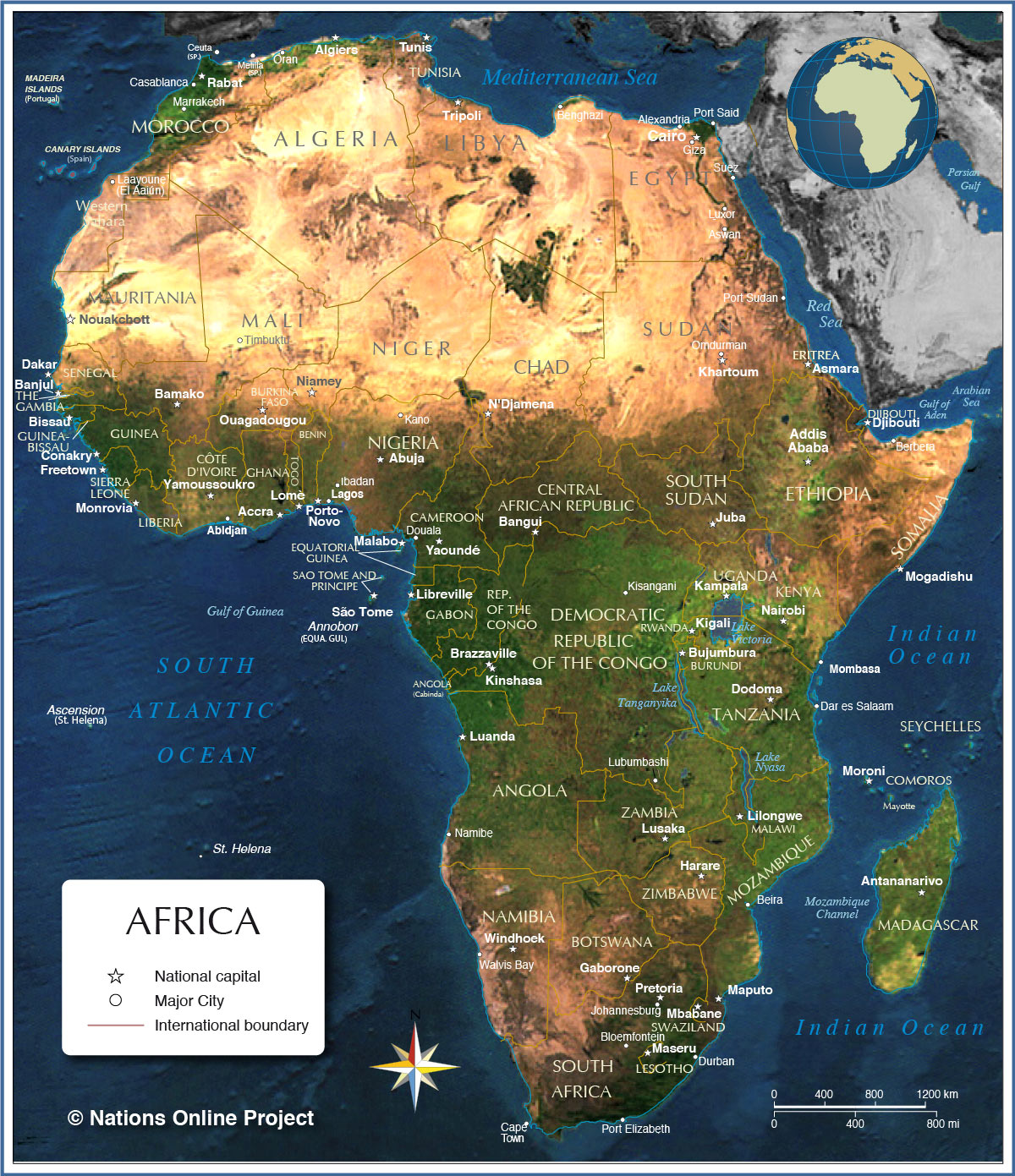 Nomadic in desert
Farming in Savannah and rainforest
Kingdoms of Guinea Coast and Nigeria
Craftsmanship
Geometric Abstraction
Religious orientation
Africa
Cult figures- shrines
Fetish figures- mystical powers
Reliquary figures- guardians
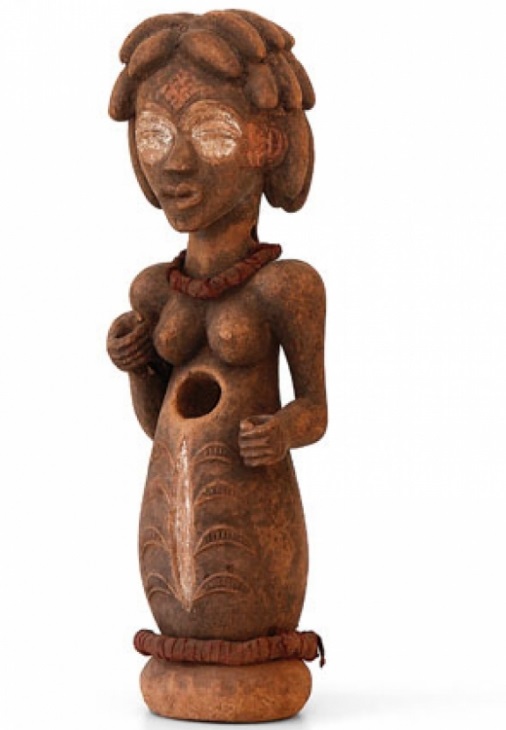 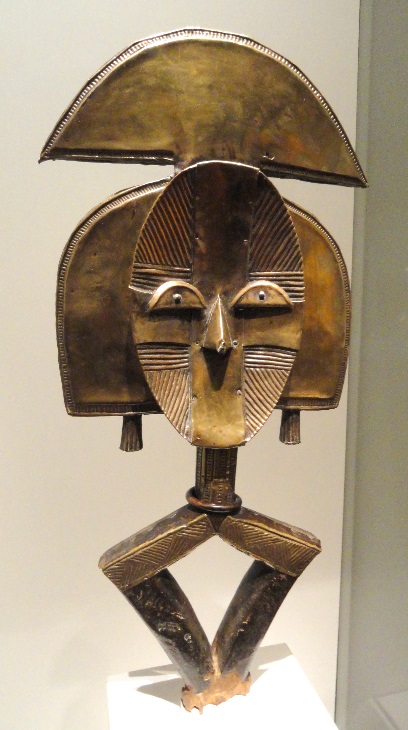 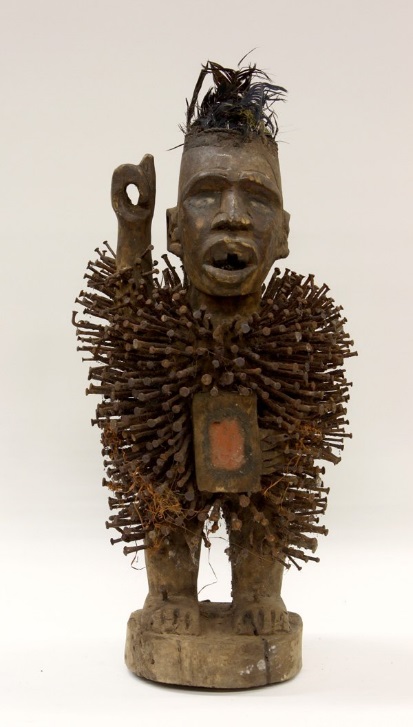 MASKS
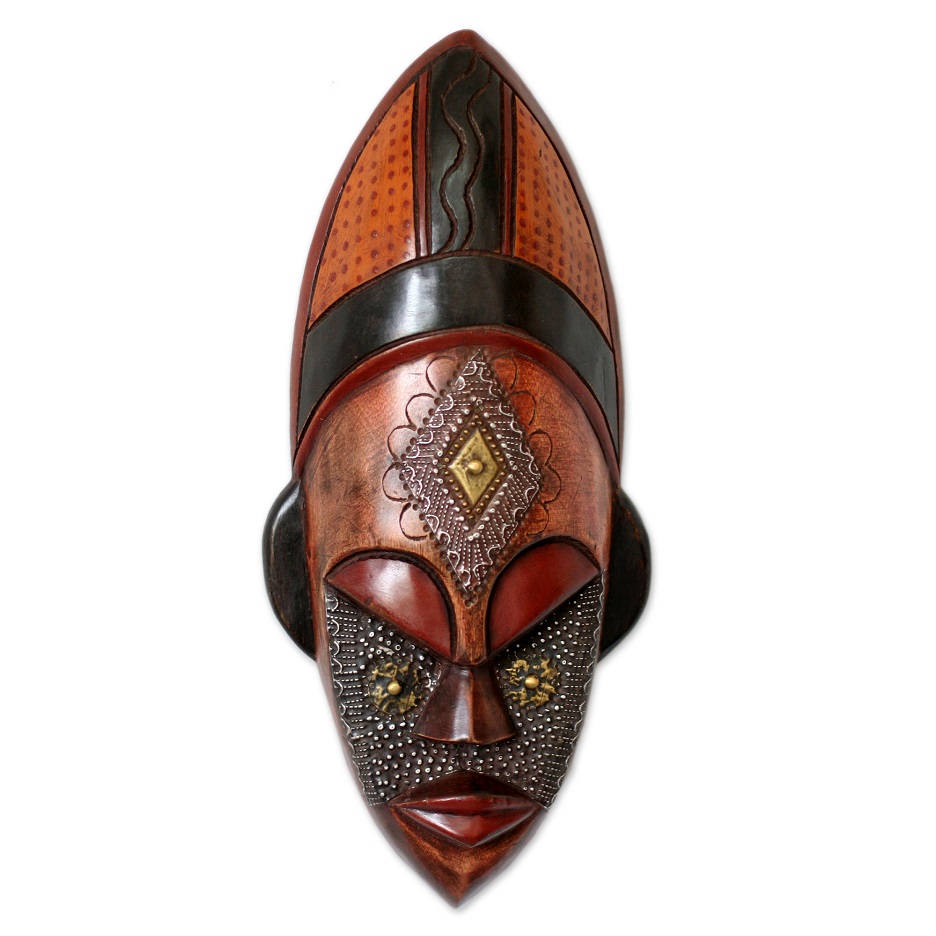 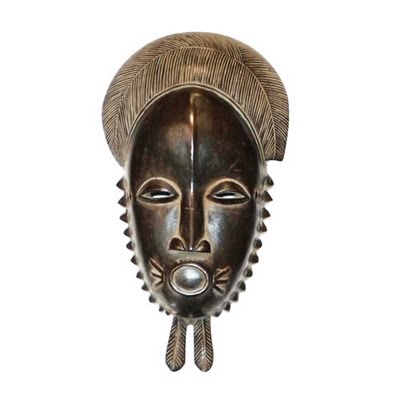 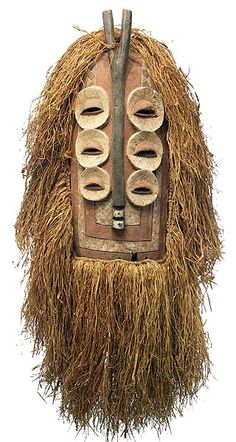 Nigeria and other Kingdoms
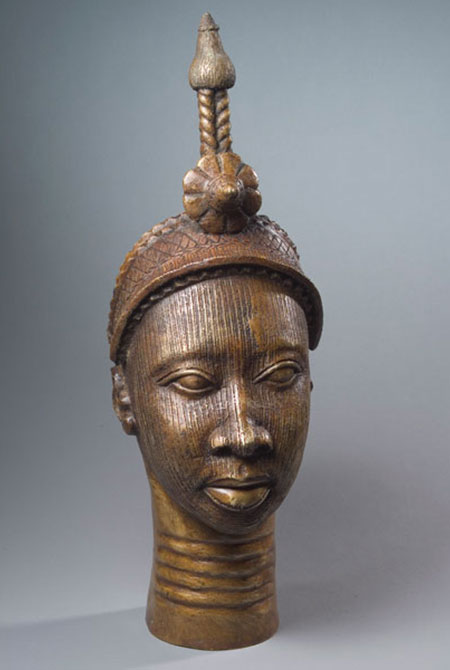 Art for the rulers
Decoration
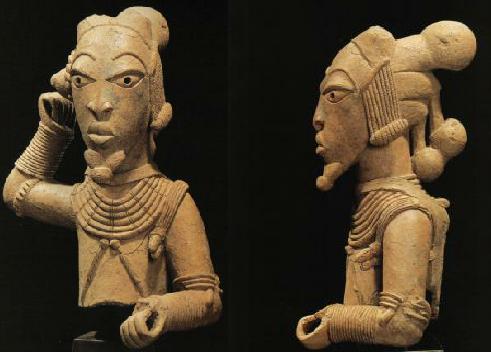 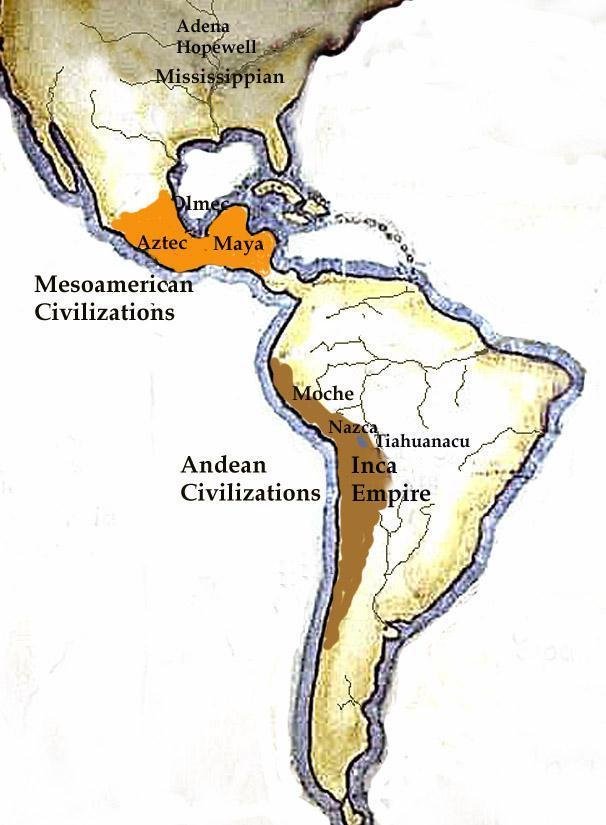 Pre-Columbian Art
Mesoamerica
Andean

Very different than western art
Architecture
Sculpture
Metalwork
Fabrics
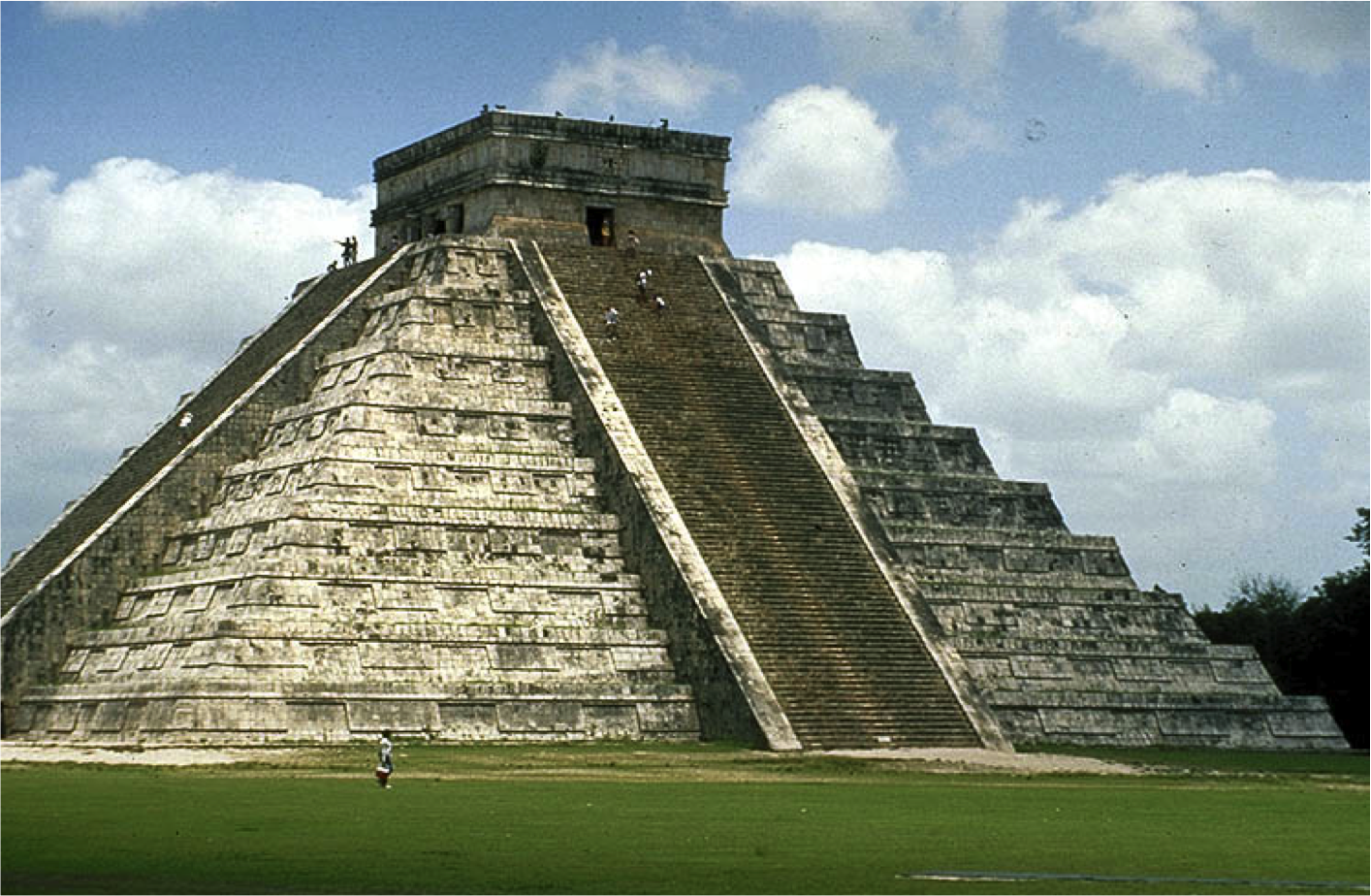 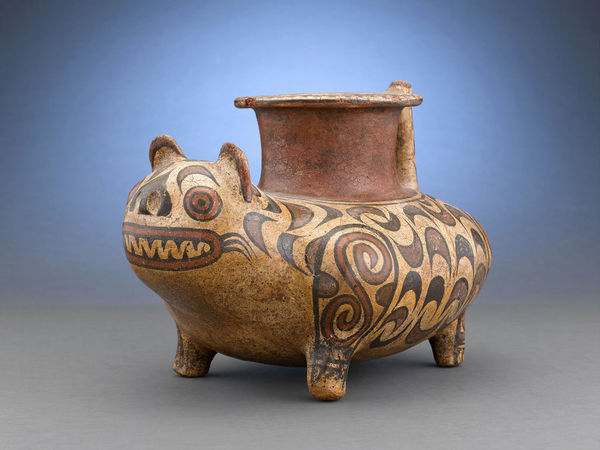 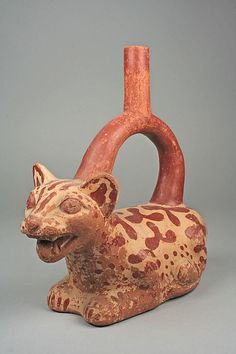 Carmine
Cochineal
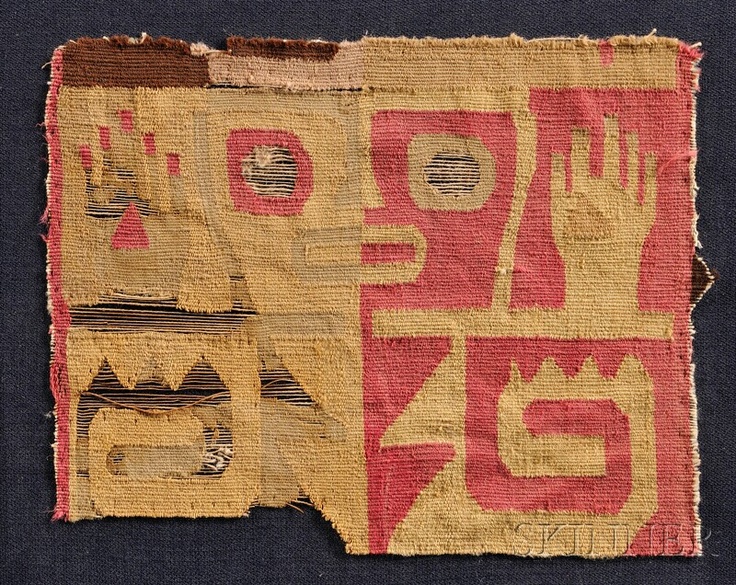 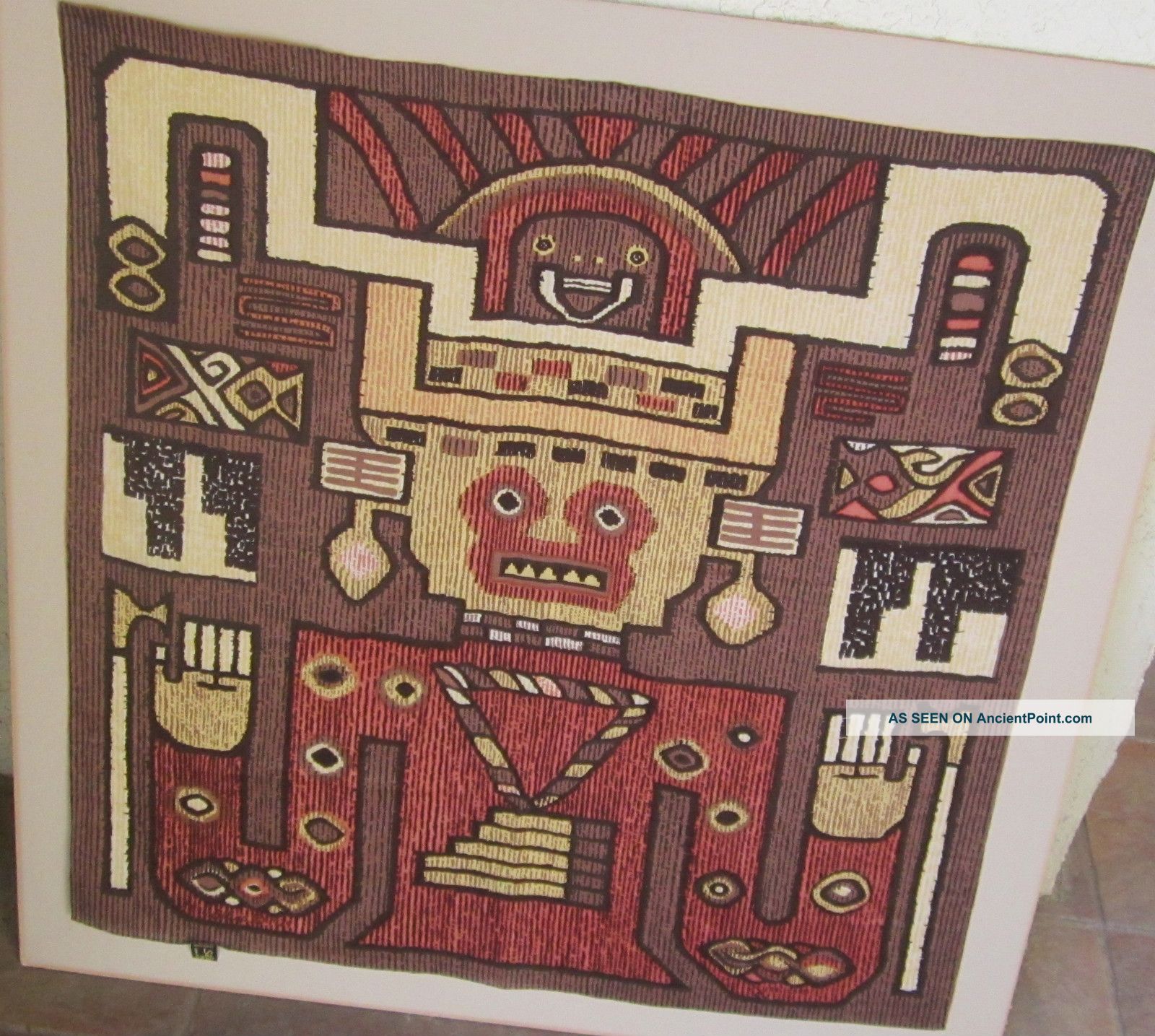 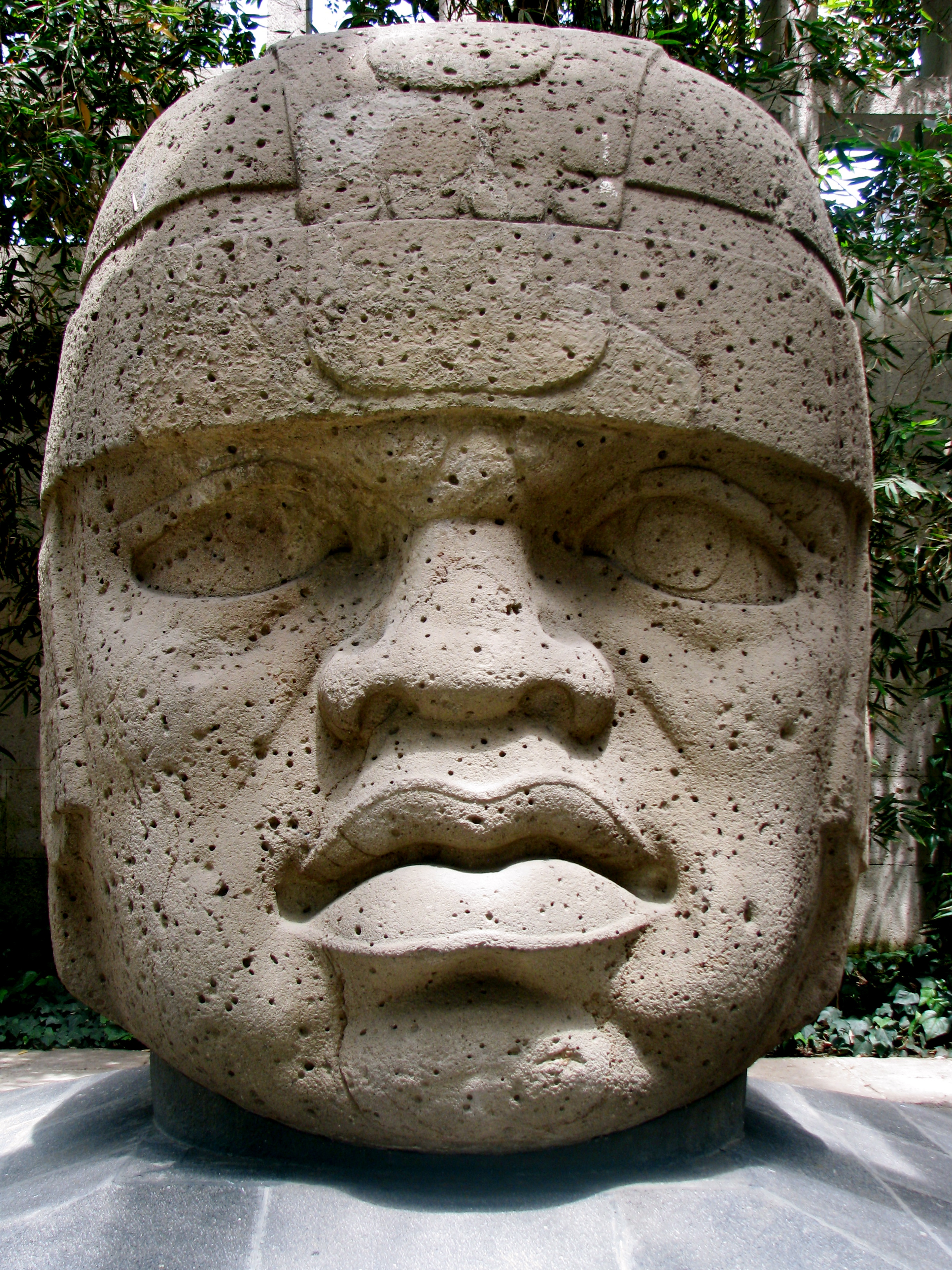